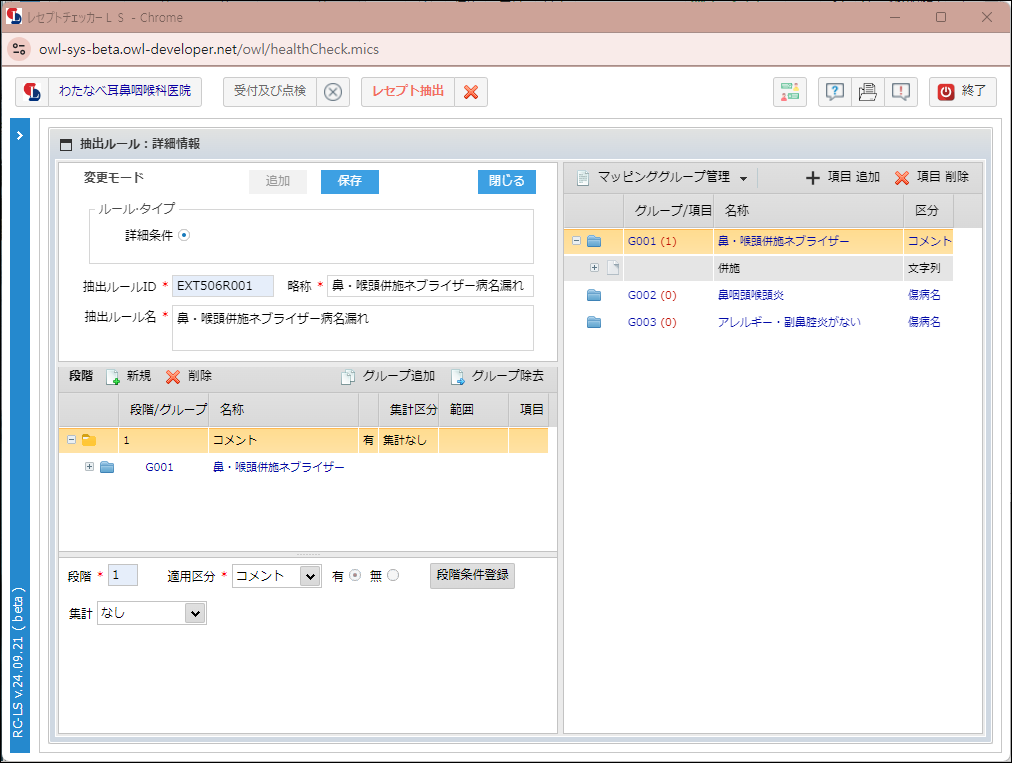 단계 1만 작성
段階 1のみ作成
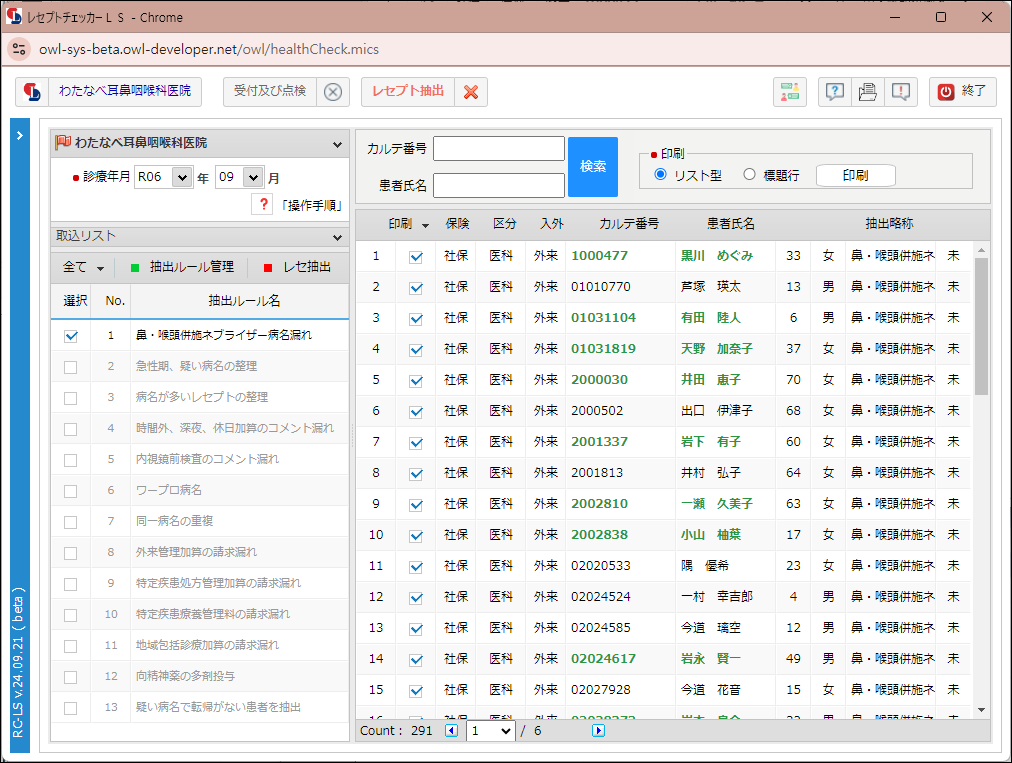 단계 1 추출결과
段階 1 抽出結果
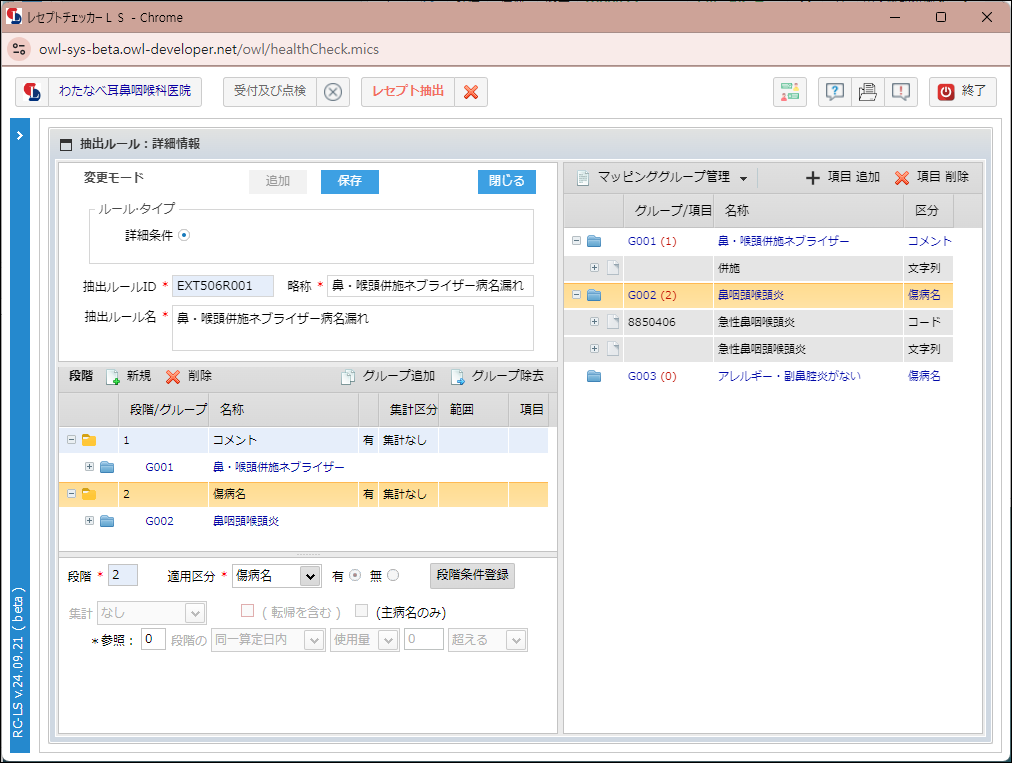 단계 2 작성
段階 2 作成
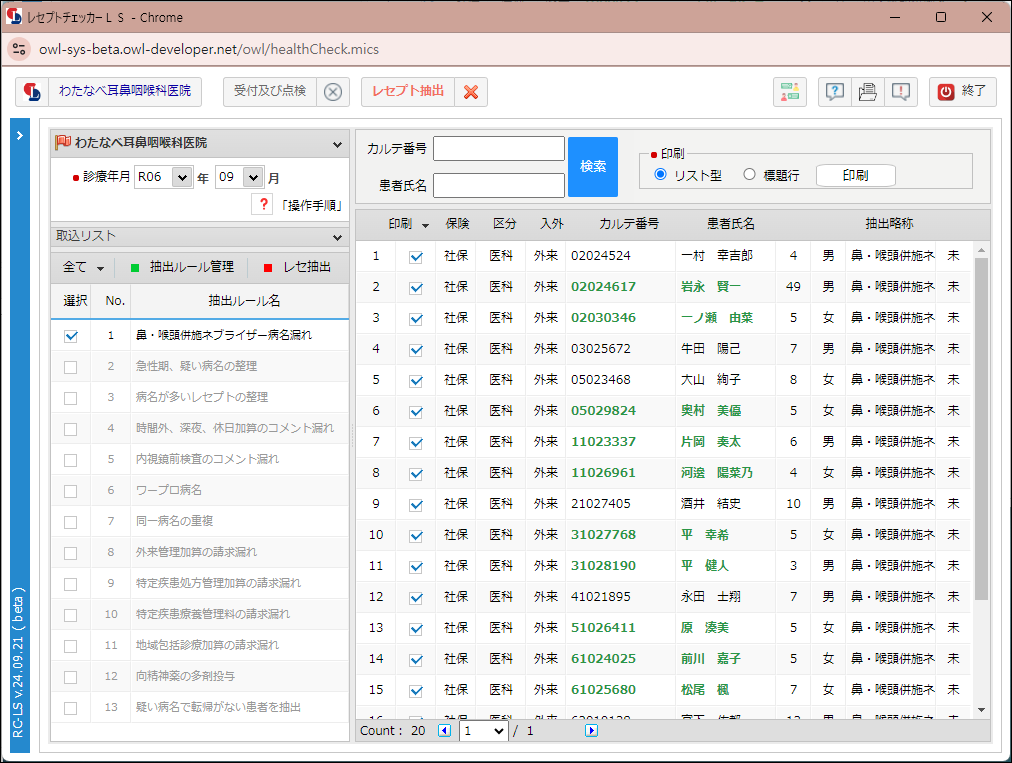 단계 2 추출결과
段階 2 抽出結果
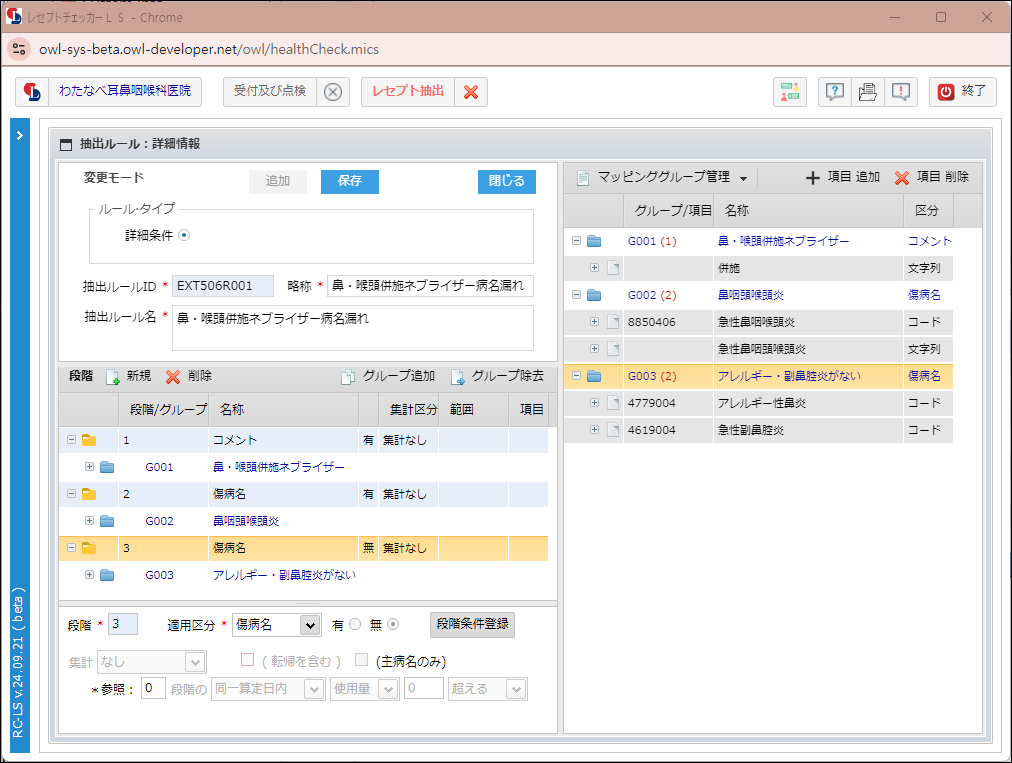 단계 3 작성
段階 3 作成
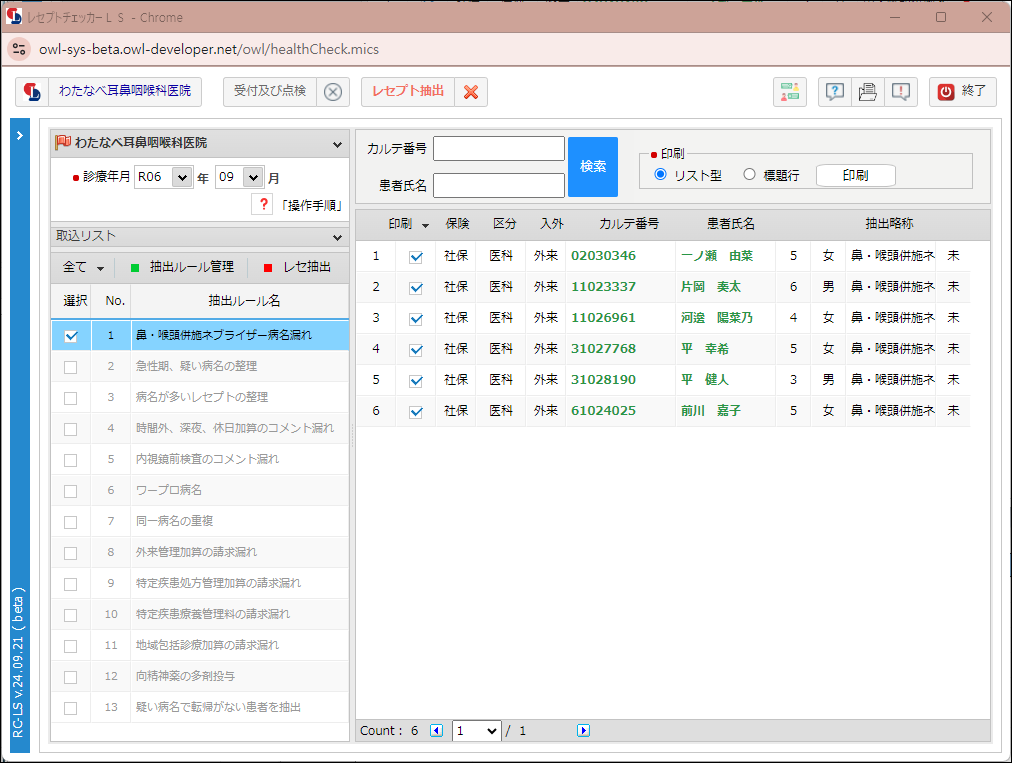 단계 3 추출결과
段階 3 抽出結果